Risoluzione di un’equazione di secondo grado completa
Di Crosara Andrea
Ci proponiamo di trovare una strategia risolutiva per l’equazione di secondo grado completa

dove a, b, c, sono tutti diversi da 0.
Utilizziamo il secondo principio di equivalenza e moltiplichiamo ambo i membri per 4a ≠ 0 ottenendo così la seguente equazione, equivalente alla precedente:

Ora aggiungiamo ad ambo i membri b elevato alla seconda raggiungendo così un quadrato di binomio completo nel primo membro e spostiamo 4ac nel secondo membro
Ora scriviamo il trinomio sotto forma di quadrato

L’espressione                       è chiamata discriminante e si possono distinguere tre casi: se è maggiore, minore o pari a 0.
1) Se ∆ è maggiore di zero l’equazione può essere vista come un’equazione pura                                      che si risolve estraendo la radice quadrata ad entrambi i membri 
                                    
   da cui si ottiene
   Dividendo entrambi i membri per 2a si ottengono i valori di x
                               infine, semplificando il primo membro, si  
                               ottiene:                             FORMULA RISOLUTIVA
ESEMPIO: risolviamo l’equazione
2) Se                      è minore di zero l’equazione è impossibile perché bisognerebbe estrarre una radice di un numero negativo
ESEMPIO: proviamo a risolvere  l’equazione   


                                                         nessuna soluzione reale

     e infine 
    3) se il discriminante                       è pari a zero allora sia x1 sia x2 sono uguali alla soluzione 
ESEMPIO: proviamo a risolvere l’equazione 

si ha: 
Oppure:  scriviamo l’eq. come quadrato
La formula ridotta
Se nell’equazione di secondo grado                                il coefficiente b  del termine  di primo grado è un numero pari la formula risolutiva può essere modificata ad una forma più semplice ponendo            la formula risolutiva diventa così

                                                             
   raccogliendo un 4 sotto radice e portando fuori un 2 si ha 


   infine, raccogliendo un 2 e dividendo per esso si ha:
Essendo          la formula assume

ESEMPIO: proviamo ora a risolvere una equazione




Il discriminante dell’equazione ridotto si indica con      perché è la quarta parte del discriminante infatti 


Ma se il primo coefficiente è uguale a uno si può scrivere anche così
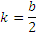 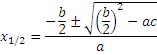 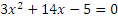 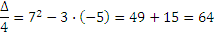 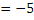 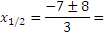 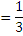 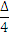 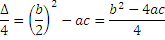 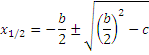